Scripture Reading
Matthew 12:46 – 13:23

Pages 972-73 in the seat back bibles
The King wins the hearts of his peopleMatthew 12:46 – 13:23
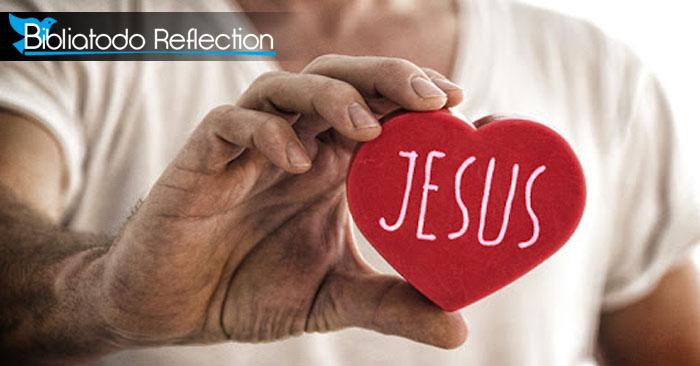 “The heart is deceitful above all things, and desperately sick; who can understand it? I the Lord search the heart and test the mind…” Jeremiah 17:9-10
The King wins the hearts of his peopleMatthew 12:46 – 13:23
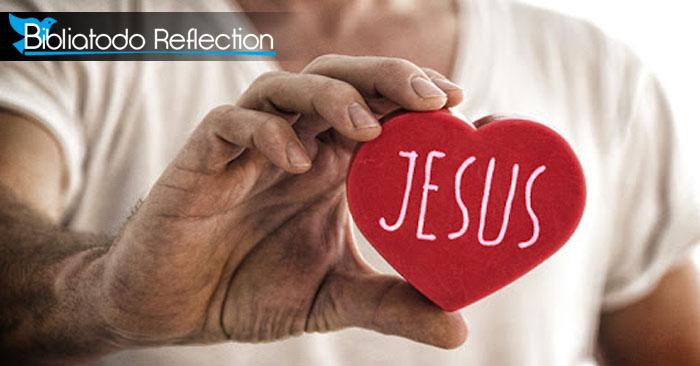 “How unsearchable are his judgments and how inscrutable his ways! For who has known the mind of the Lord, or who has been his counselor?” Romans 11:33-34
I. The King’s people are those who do the will of His Father (verses 12:46-50)
46 While he was still speaking to the people, behold, his mother and his brothers stood outside, asking to speak to him. 
48 But he replied to the man who told him, “Who is my mother, and who are my brothers?” 49 And stretching out his hand toward his disciples, he said, “Here are my mother and my brothers! 50 For whoever does the will of my Father in heaven is my brother and sister and mother.”
II. The King’s people have hearts opened to do the Father’s will (verses 13:10-17)
10 Then the disciples came and said to him, “Why do you speak to them in parables?”
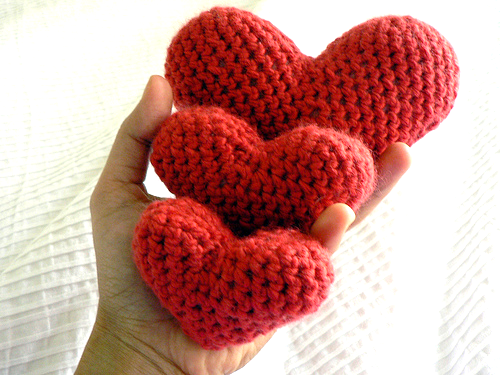 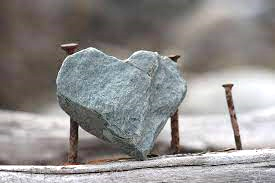 Opened & Growing
Hardened & 
Judged
II. The King’s people have hearts opened to do the Father’s will (verses 13:10-17)
Jesus’ disciples were blessed by God with understanding to do the Father’s will (10-12, 16-17)
10 Then the disciples came and said to him, “Why do you speak to them in parables?” 11 And he answered them, “To you it has been given to know the secrets of the kingdom of heaven, but to them it has not been given. 12 For to the one who has, more will be given, and he will have an abundance, but from the one who has not, even what he has will be taken away.
II. The King’s people have hearts opened to do the Father’s will (verses 13:10-17)
Jesus’ disciples were blessed by God with understanding to do the Father’s will (10-12, 16-17)
16 But blessed are your eyes, for they see, and your ears, for they hear. 17 For truly, I say to you, many prophets and righteous people longed to see what you see, and did not see it, and to hear what you hear, and did not hear it.
II. The King’s people have hearts opened to do the Father’s will (verses 13:10-17)
Jesus’ disciples were blessed by God with understanding to do the Father’s will (10-12, 16-17)
“The new truth, now given to men by revelation in the person and mission of Jesus, is that the Kingdom which is to come finally in apocalyptic power, as foreseen by Daniel, has in fact entered into the world in advance in a hidden form to work secretly within and among men.” George Ladd, “The Presence of the Future: The Eschatology of Biblical Realism”
II. The King’s people have hearts opened to do the Father’s will (verses 13:10-17)
Jesus’ disciples were blessed by God with understanding to do the Father’s will (10-12, 16-17)
16 But blessed are your eyes, for they see, and your ears, for they hear. 17 For truly, I say to you, many prophets and righteous people longed to see what you see, and did not see it, and to hear what you hear, and did not hear it. 
18 “Hear then the parable of the sower:”
II. The King’s people have hearts opened to do the Father’s will (verses 13:10-17)
The disciples’ hearts were fertile ground for the word of the kingdom (10, 13-15)
13 This is why I speak to them in parables, because seeing they do not see, and hearing they do not hear, nor do they understand. 14 Indeed, in their case the prophecy of Isaiah is fulfilled that says: “‘“You will indeed hear but never understand, and you will indeed see but never perceive.”
“Here I am! Send me.” Isaiah 6:8
“How long, O Lord?” Isaiah 6:11
II. The King’s people have hearts opened to do the Father’s will (verses 13:10-17)
The disciples’ hearts were fertile ground for the word of the kingdom (10, 13-15)
15 For this people’s heart has grown dull, and with their ears they can barely hear, and their eyes they have closed, lest they should see with their eyes and hear with their ears and understand with their heart and turn, and I would heal them.’
III. The King wins the hearts of His people by the power of His received word (verses 1-9 & 18-23)
“For whoever does the will of my Father in heaven is my brother and sister and mother.” Matthew 12:50
“That same day Jesus went out of the house and sat beside the sea.” Matthew 13:1
2 And great crowds gathered about him, so that he got into a boat and sat down. And the whole crowd stood on the beach.
9 “He who has ears, let him hear.”
18 “Hear then the parable of the sower”
III. The King wins the hearts of His people by the power of His received word (verses 1-9 & 18-23)
Some hearts will reject the King’s word (3-6 & 19-21)
3 And he told them many things in parables, saying: “A sower went out to sow. 4 And as he sowed, some seeds fell along the path, and the birds came and devoured them. 5 Other seeds fell on rocky ground, where they did not have much soil, and immediately they sprang up, since they had no depth of soil, 6 but when the sun rose they were scorched. And since they had no root, they withered away.
III. The King wins the hearts of His people by the power of His received word (verses 1-9 & 18-23)
Some hearts will reject the King’s word (3-6 & 19-21)
19 When anyone hears the word of the kingdom and does not understand it, the evil one comes and snatches away what has been sown in his heart. This is what was sown along the path. 20 As for what was sown on rocky ground, this is the one who hears the word and immediately receives it with joy, 21 yet he has no root in himself, but endures for a while, and when tribulation or persecution arises on account of the word, immediately he falls away.
III. The King wins the hearts of His people by the power of His received word (verses 1-9 & 18-23)
Some hearts will reject the King’s word (3-6 & 19-21)
19 When anyone hears the word of the kingdom and does not understand it, the evil one comes and snatches away what has been sown in his heart. This is what was sown along the path. 20 As for what was sown on rocky ground, this is the one who hears the word and immediately receives it with joy, 21 yet he has no root in himself, but endures for a while, and when tribulation or persecution arises on account of the word, immediately he falls away.
III. The King wins the hearts of His people by the power of His received word (verses 1-9 & 18-23)
Some hearts will reject the King’s word (3-6 & 19-21)
21 yet he has no root in himself, but endures for a while, and when tribulation or persecution arises on account of the word, immediately he falls away.*
“Take care, brothers, lest there be in any of you an evil, unbelieving heart, leading you to fall away * from the living God.” Hebrews 3:12 

* To distance oneself from some person or thing
III. The King wins the hearts of His people by the power of His received word (verses 1-9 & 18-23)
Some hearts will receive the King’s word but not mature (7 & 22)
7 Other seeds fell among thorns, and the thorns grew up and choked them. 
22 As for what was sown among thorns, this is the one who hears the word, but the cares of the world and the deceitfulness of riches choke the word, and it proves unfruitful.
III. The King wins the hearts of His people by the power of His received word (verses 1-9 & 18-23)
Some hearts will receive the King’s word but not mature (7 & 22)
22 As for what was sown among thorns, this is the one who hears the word, but the cares of the world and the deceitfulness of riches choke the word, and it proves unfruitful.
“And as for what fell among the thorns, they are those who hear, but as they go on their way they are choked by the cares and riches and pleasures of life, and their fruit does not mature.” Luke 8:14
III. The King wins the hearts of His people by the power of His received word (verses 1-9 & 18-23)
Some hearts will receive the King’s word and grow to maturity (8 & 23)
8 Other seeds fell on good soil and produced grain, some a hundredfold, some sixty, some thirty. 
23 As for what was sown on good soil, this is the one who hears the word and understands it. He indeed bears fruit and yields, in one case a hundredfold, in another sixty, and in another thirty.”
III. The King wins the hearts of His people by the power of His received word (verses 1-9 & 18-23)
Some hearts will receive the King’s word and grow to maturity (8 & 23)
23 As for what was sown on good soil, this is the one who hears the word and understands it. He indeed bears fruit and yields, in one case a hundredfold, in another sixty, and in another thirty.”
“To you it has been given to know the secrets of the kingdom of heaven…For to the one who has, more will be given, and he will have an abundance…” Verses 11-12
Benediction